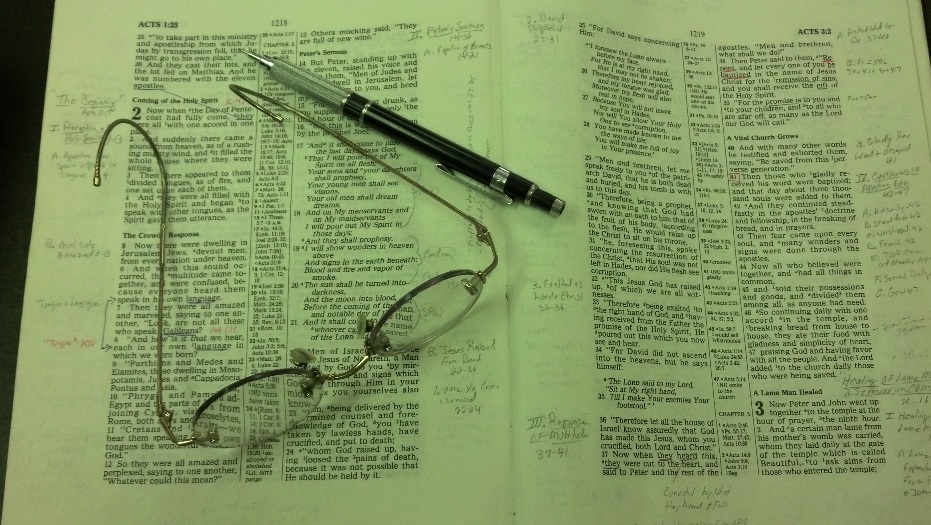 Topics
Monday:  Blood of Christ

Tuesday: Selling and Stirring

Wednesday: The Seduction of Joseph

Thursday: The Conversion of 3,000

Friday: Don’t Stop, Keep Walking
A Common Sin that is Seldom Acknowledged
Bitterness
May Otherwise Be:
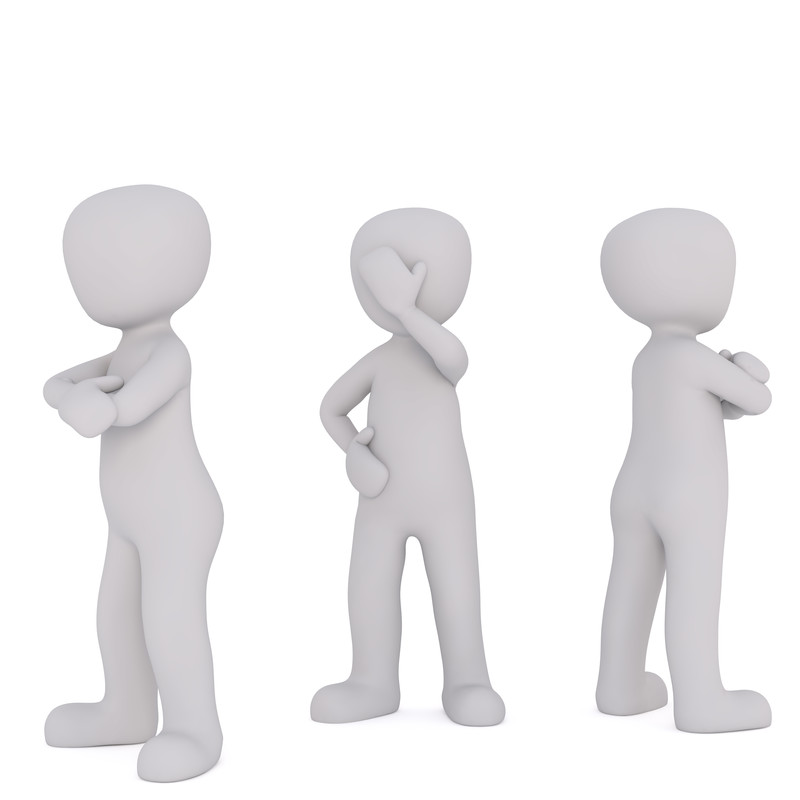 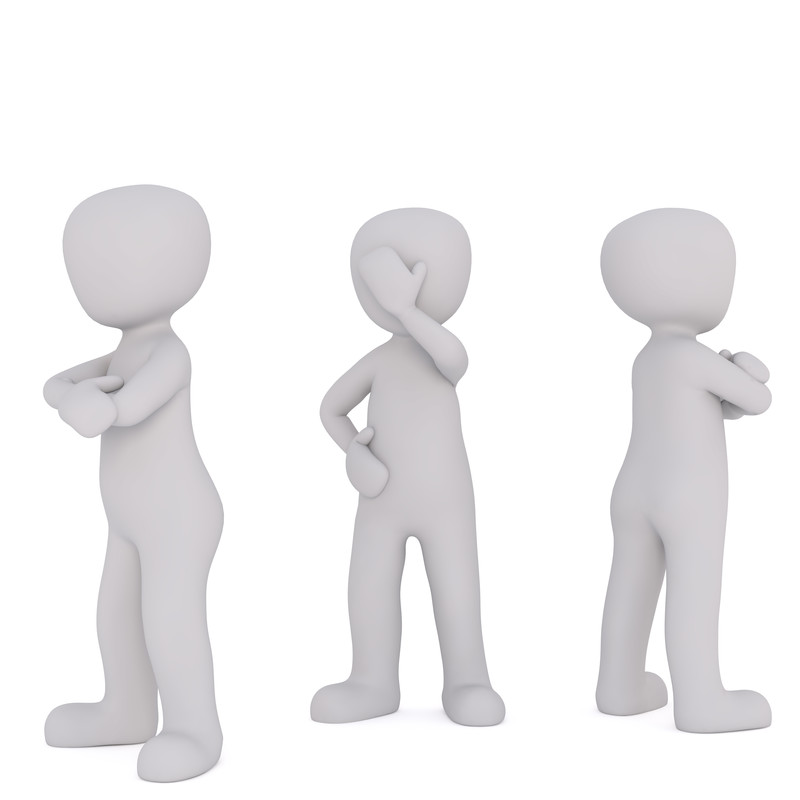 Doctrinally Sound
Faithful in attendance
Knowledgeable in the Word
Active in the church
Bible Addresses the Problem of
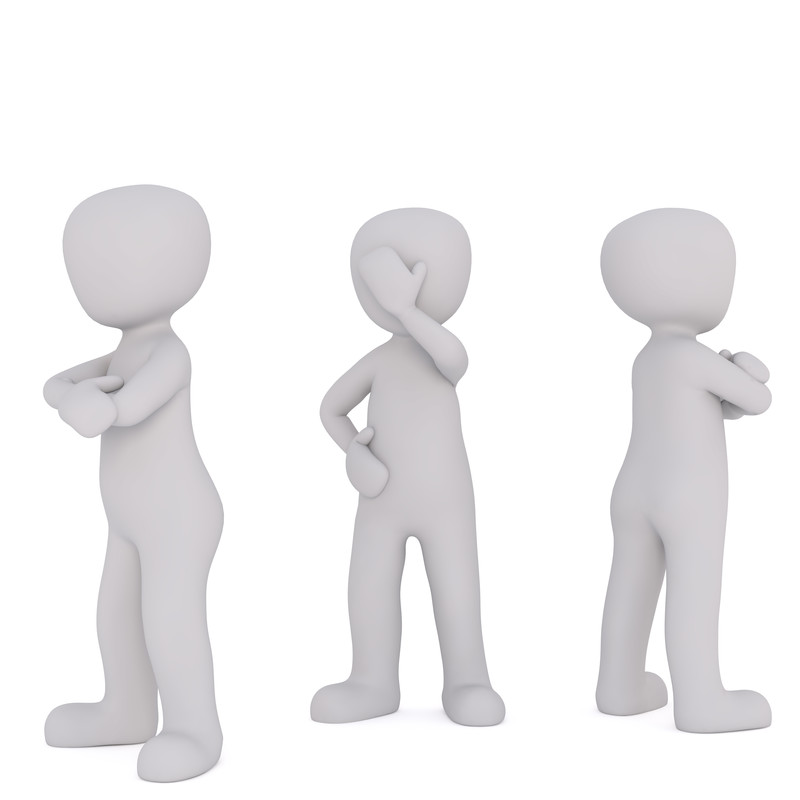 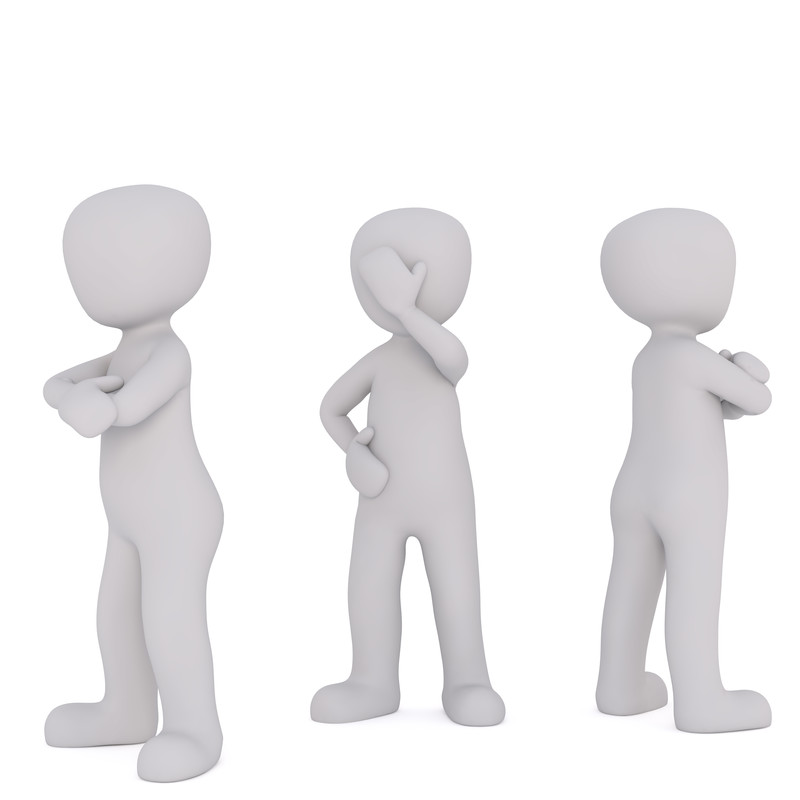 Bitterness
Ephesians 4:31

“Let all bitterness, wrath, anger, clamor, and evil speaking be put away from you, with all malice.”
Bible Addresses the Problem of
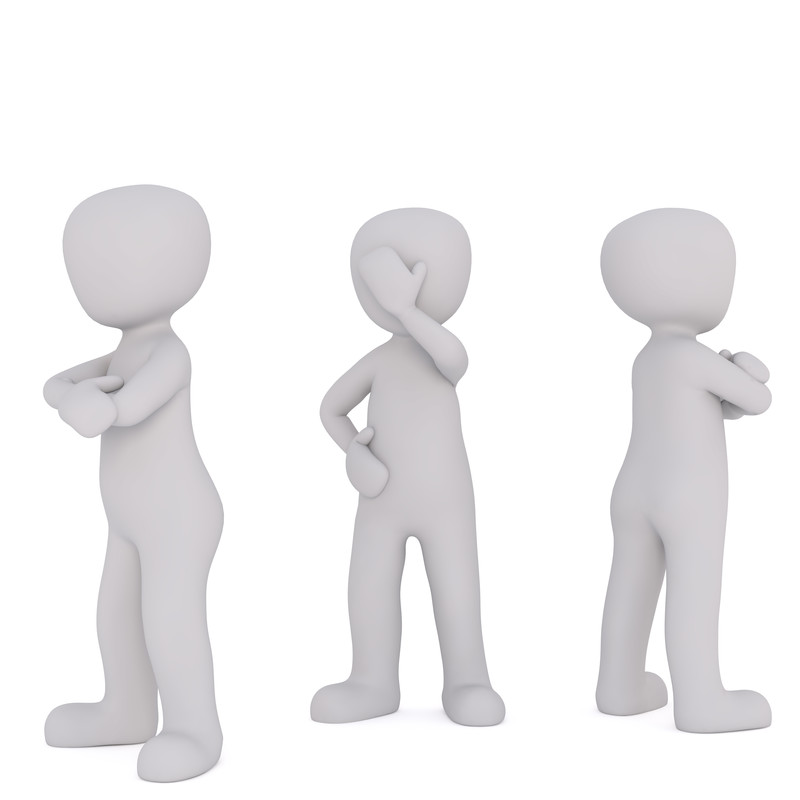 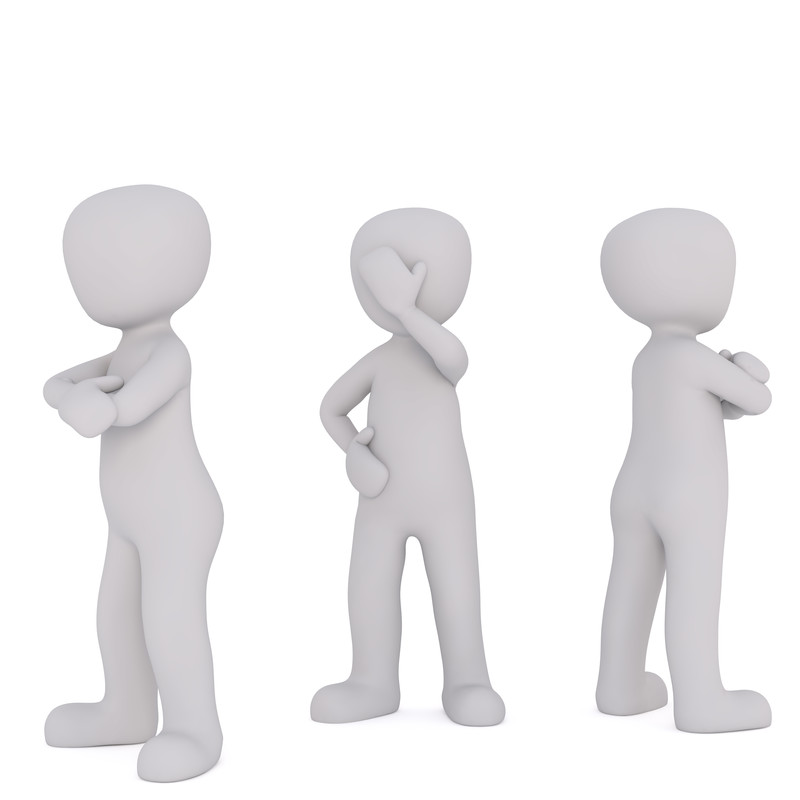 Bitterness
Colossians 3:19

“Husbands, love your wives and do not be bitter toward them.”
Bible Addresses the Problem of
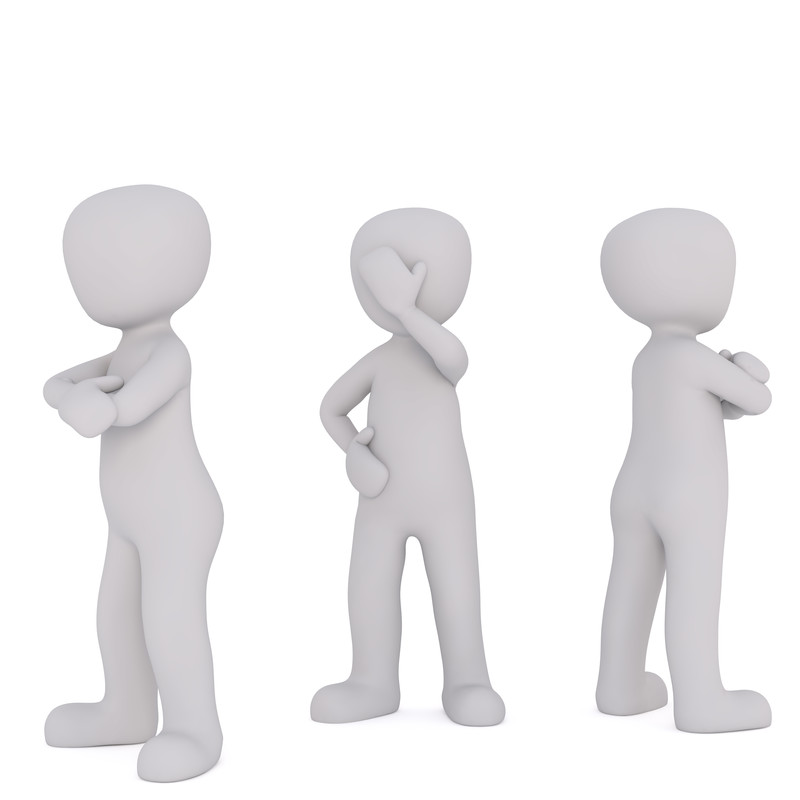 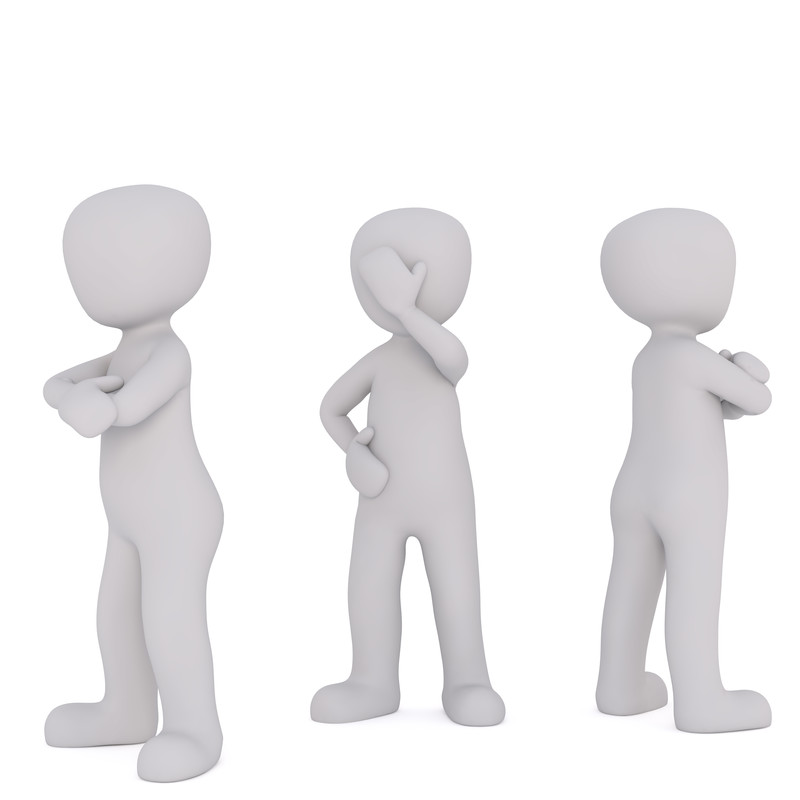 Bitterness
Hebrews 12:15

“looking carefully lest anyone fall short of the grace of God; lest any root of bitterness springing up cause trouble, and by this many become defiled”
Bible Addresses the Problem of
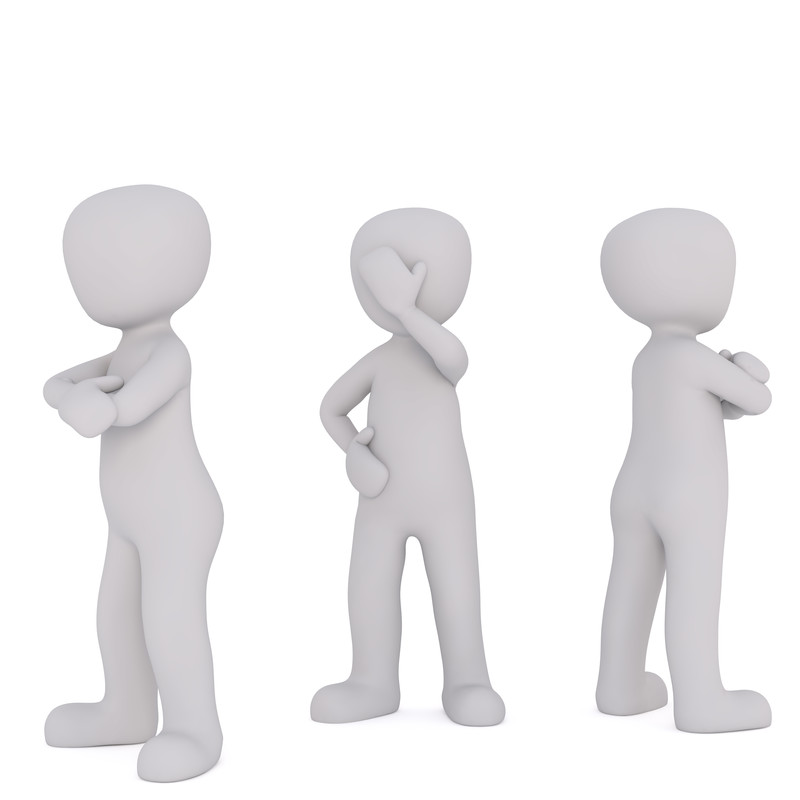 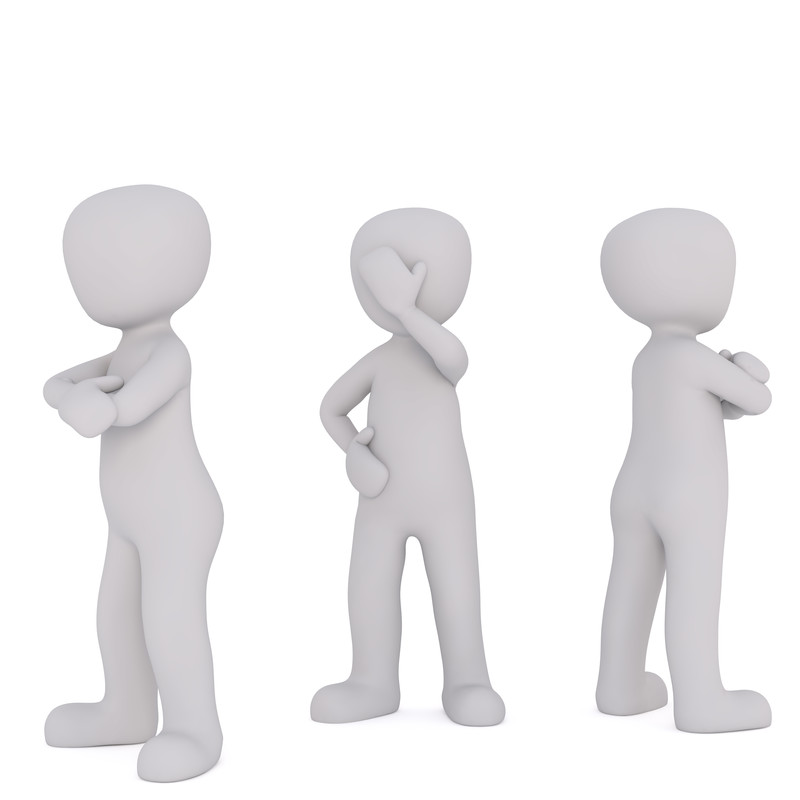 Bitterness
James 3:14

“But if you have bitter envy and self-seeking in your hearts, do not boast and lie against the truth.”
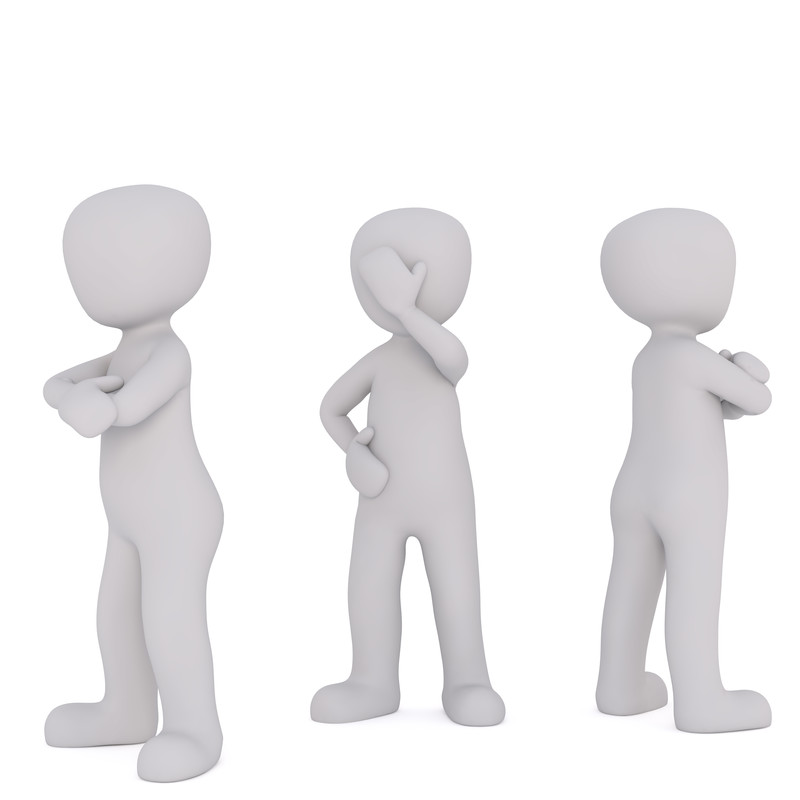 Since the Bible talks about it
I need to learn what it is
and what God says about it
What causes it?
What is the problem with it?
How do I get over it?
Am I guilty?
Ephesians 4:31

“Let all bitterness, wrath, anger, clamor, and evil speaking be put away from you, with all malice.”
Colossians 3:19

“Husbands, love your wives and do not be bitter toward them.”
Hebrews 12:15

“looking carefully lest anyone fall short of the grace of God; lest any root of bitterness springing up cause trouble, and by this many become defiled”
James 3:14

“But if you have bitter envy and self-seeking in your hearts, do not boast and lie against the truth.”
Bitterness
Bitterness
Its Meaning
Its Meaning
Comes from pikria
BDAG: “State of being bitter in an affective sense, bitterness, animosity, anger, harshness.” (813)
Swanson: “bitter resentment”
Thayer: “Bitter hatred” (Eph.4:31); “bitterness of speech” (Rom. 3:14)
Barclay: “The Greeks defined this word as long-standing resentment, the spirit which refuses to be reconciled (183)
TDNT (Kittel): Originally pointed or sharp, i.e. arrows; later to “shrill” of noise, then to bitter or sharp taste.
Its Meaning
Comes from pikria
It is hatred
Animosity & resentment is hatred
Lack of love = hatred (1 John 3:15)
Closely related to wrath, malice, anger, etc. (Eph. 4:31)
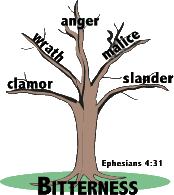 Bitterness
Its Meaning
Its Causes
Its Causes
Immaturity
The Corinthians had harsh feelings toward one another – were immature (1 Cor. 3:1-4)
To love even your enemies is to be “perfect” (complete, mature) (Matt. 5:44-48)
A person who hasn’t grown and developed spiritually – more likely to become bitter
Its Causes
Immaturity
Lacking in Wisdom
Prov. 10:18
It is part of wisdom from below (Jas. 3:13-18)
A person who doesn’t seek or use wisdom – is likely to become bitter
Its Causes
Immaturity
Lacking in Wisdom
Pride
Simon was poisoned by bitterness (Acts 8:23)
Translated: “full of bitter jealousy” (NCV)
Thinking only of self (Envious - very envious)
By asking for the miraculous gift – shows a desire of recognition!
When one is filled with pride (thinking only about self) likely to become bitter!
Its Causes
Immaturity
Lacking in Wisdom
Pride
Lacking in Love
Contrast of love and being embittered (Col. 3:19)
Love is the opposite of hate
One who is bitter and resentful – don’t know or practice love!
Its Causes
Immaturity
Lacking in Wisdom
Pride
Lacking in Love
Never Put off the Old Man
Bitterness is part of the old man (Eph. 4:22-32)
One who is bitter has kept the old man of sin alive – never put him off! – Living like the world!
Its Causes
Immaturity
Lacking in Wisdom
Pride
Lacking in Love
Never Put off the Old Man
Listen to the Wrong Source of Guidance
Wisdom from above would not point you toward bitterness (Jas 3:13-18)
Wisdom from the wrong source – feeds and strokes your anger, resentment, and hatred!
When you get advice from the world – listen to the wrong people – don’t be surprise if your bitterness doesn’t grow!
Its Causes
Immaturity
Lacking in Wisdom
Pride
Lacking in Love
Never Put off the Old Man
Listen to the Wrong Source of Guidance
Bitterness
Its Meaning
Its Causes
Its Danger
Its Danger
Not Easily Detected
Pictured as a root (Heb. 12:15; cf. Deut. 29:18)
Not seen on surface – but see what it feeds
Bitter plant that grows among the good
The wrong done to makes one feel justified in harboring resentment – thus don’t see the bitterness
Possible that the bitter one doesn’t see himself as bitter!
Its Danger
Not Easily Detected
Stirs Turmoil
Prov. 10:12
Lead to other sins that are turbulent (Jas. 3:14-16)
Bitterness can cause us to make trouble out of something that we would tolerate in someone we liked!
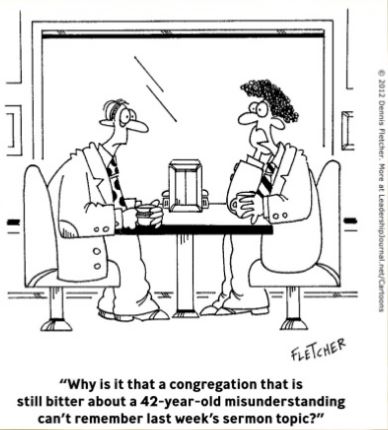 Its Danger
Not Easily Detected
Stirs Turmoil
Causes Us to Say Cutting Words
Mouth reflects our bitterness (Rom. 3:14; cf. Psa. 10:7)
Hatred is cruel (Psa. 25:19)
Words of hatred (Psa. 109:3)
Our bitterness is what drives the cutting and stinging words we let fly!
Its Danger
Not Easily Detected
Stirs Turmoil
Causes Us to Say Cutting Words
Robs You of Your Happiness
Bitterness makes you miserable
Never see a bitter person who is happy
Prov. 15:17
Its Danger
Not Easily Detected
Stirs Turmoil
Causes Us to Say Cutting Words
Robs You of Your Happiness
Destroys You
Heb. 12:15
Becomes your master – it enslaves  & controls you
Not always what you eat that destroys you – it was eats at you!
R. Nixon: “Others may hate you, but those that hate you don’t win – unless you hate them. And then, you destroy yourself.”
Bitterness is like drinking poison and hoping it will hurt someone else.
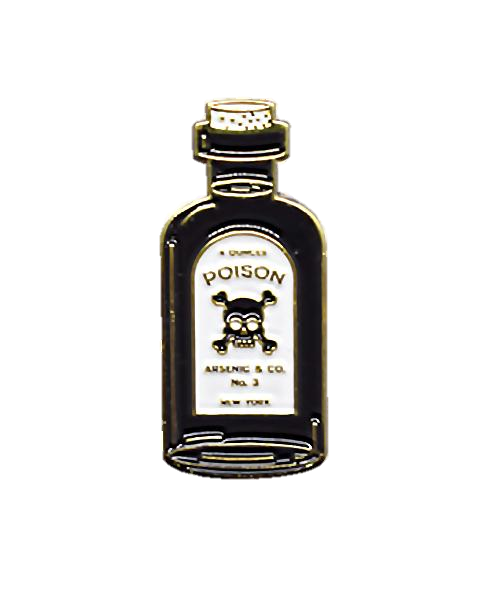 Its Danger
Not Easily Detected
Stirs Turmoil
Causes Us to Say Cutting Words
Robs You of Your Happiness
Destroys You
Bitterness
Its Meaning
Its Causes
Its Danger
Its Sinfulness
Its Sinfulness
It is Sinful
It is of the old man (Eph. 4:31)
It is of the devil (Jas. 3:14)
It is hatred (Col. 3:19)
Its Sinfulness
It is Sinful
Commanded to Put it Away
Old man to be put away (Eph. 4:31)
Put away hatred by the grace of God (Titus 3:1-7)
Its Sinfulness
It is Sinful
Commanded to Put it Away
Conclusion:
Can’t please the Lord with bitterness
Can’t go to heaven with bitterness
As deep as it runs, and as long as it may last – it can be put away!
Its Sinfulness
It is Sinful
Commanded to Put it Away
Conclusion:
Bitterness
Its Meaning
Its Causes
Its Danger
Its Sinfulness
Its Answer & Cure
Its Answer & Cure
Realize it is Sinful – Thus Must Change
Ephesians 4:31

“Let all bitterness, wrath, anger, clamor, and evil speaking be put away from you, with all malice.”
Colossians 3:19

“Husbands, love your wives and do not be bitter toward them.”
Hebrews 12:15

“looking carefully lest anyone fall short of the grace of God; lest any root of bitterness springing up cause trouble, and by this many become defiled”
James 3:14

“But if you have bitter envy and self-seeking in your hearts, do not boast and lie against the truth.”
Its Answer & Cure
Realize it is Sinful – Thus Must Change
Pray
For strength to overcome (Phil. 4:13)
For wisdom (Jas. 1:5)
For the person for whom you harbor bitterness (Matt. 5:44)
Its Answer & Cure
Realize it is Sinful – Thus Must Change
Pray
Try to Understand the Person You Resent
Phil. 2:4 – think about the other person
Matt. 7:12 – treat him the way want to be
1 Cor. 13:7 – give the benefit of the doubt
Its Answer & Cure
Realize it is Sinful – Thus Must Change
Pray
Try to Understand the Person You Resent
Learn to Love
Love in commanded & expected (Heb. 13:1)
Love even our enemies (Matt. 5:44)
Love will do (1 Cor. 13:1-ff)
Love can be learned!
Its Answer & Cure
Realize it is Sinful – Thus Must Change
Pray
Try to Understand the Person You Resent
Learn to Love
Bitterness
Its Meaning
Its Causes
Its Danger
Its Sinfulness
Its Answer & Cure